Semantisatieverhaal:
Hou jij van nagellak? Misschien wel. Vroeger droegen alleen vrouwen nagellak. Tegenwoordig, nu, is nagellak ook populair bij jongens en mannen. Populair betekent iets wat veel mensen leuk vinden. Weet je dat er speciale wedstrijden zijn waarbij je mooie nagels moet maken? Ze noemen die wedstrijd Nailympia. (klik voor extra dia) Dat komt van Nail (nagel) en Olympia (wedstrijd). Ik ontdekte het gisteren. Ik kwam het gisteren te weten. Ik had nog nooit eerder van Nailympia gehoord. Bij de Nailympia staat het versieren van nagels centraal; dat is het belangrijkste. Je moet een reeks nagels versieren. Een reeks is de serie, de rij van dingen die op elkaar volgen. Je moet een reeks nagels versieren; ten minste 5 nagels. De nagels van 1 hand. Ten minste betekent niet minder dan. Je kunt ook alle nagels doen, dan heb je hooguit 10 nagels die je versieren kan. Wie dat het mooist doet, wint een prijs. Deze prijs wordt uitgereikt door de jury. Uitreiken betekent iets bijzonders aan iemand geven. Nailympia vindt plaats in Engeland, Mexico en Amerika. Het gebeurt in Engeland, Mexico en Amerika. De eerste editie, de eerste aflevering, was in 2001 in Amerika. Omdat het populair werd, zijn er ook wedstrijden in Mexico en Engeland gekomen. Dat het zo populair was, is de reden dat het op meer plaatsen op de wereld wordt georganiseerd. De reden betekent waarom je iets doet. Je kunt op de website van Nailympia veel mooie reeksen versierde nagels bekijken. De website is in het Engels. Hij is niet vertaald naar het Nederlands. Vertalen betekent in een andere taal zeggen of schrijven. Maar misschien kun je al wat woordjes lezen.
A
[Speaker Notes: plaatsvinden: gebeuren
de editie: de aflevering
ontdekken: te weten komen
centraal staan: het belangrijkst zijn
uitreiken: iets bijzonders aan iemand geven
ten minste: niet minder dan
populair: iets wat veel mensen leuk vinden
de reeks: de serie, de rij van dingen die op elkaar volgen
vertalen: in een andere taal zeggen of schrijven
de reden: waarom je iets doet]
Gerarda Das
Marjan ter Harmsel
Mandy Routledge
Francis Vrielink
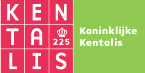 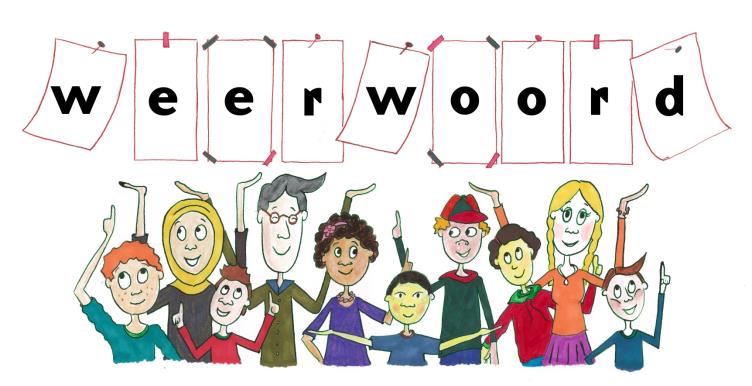 Week 40 – 4 oktober 2022
Niveau A
populair
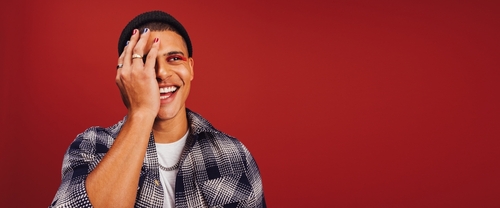 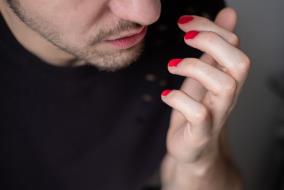 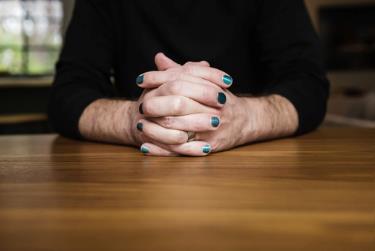 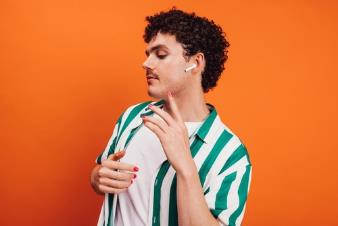 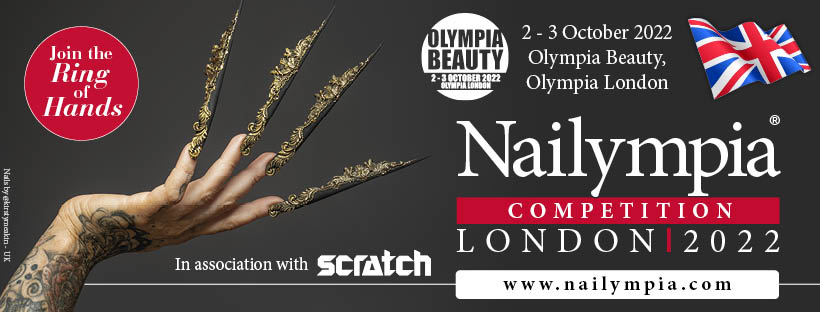 Bron: https://www.nailympia.com/
Nail     +     Olympia
Nagel         Wedstrijd
ontdekken
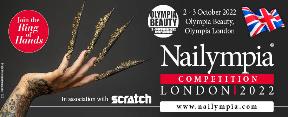 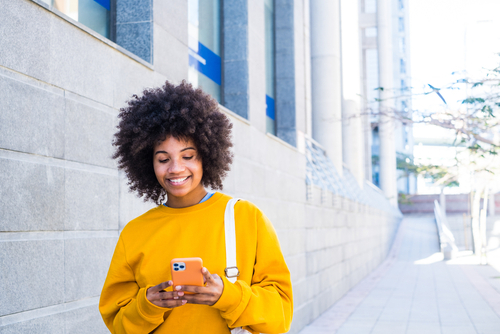 Bron: https://www.nailympia.com/
centraal staan
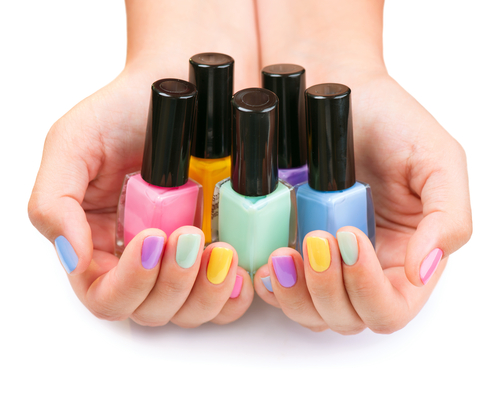 de reeks
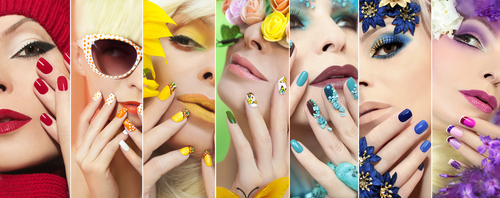 ten minste
5 nagels
1 hand
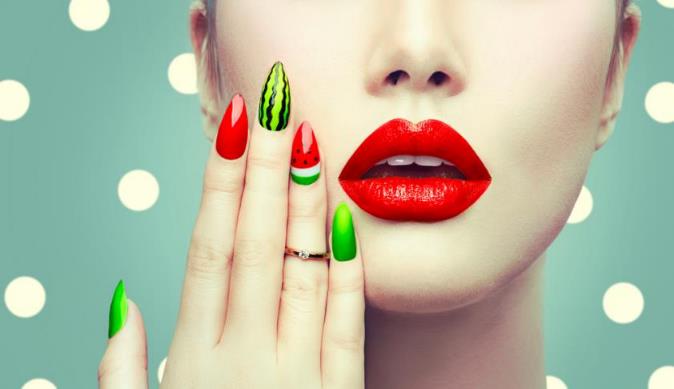 uitreiken
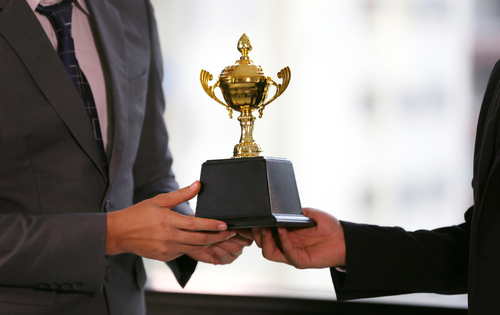 plaatsvinden
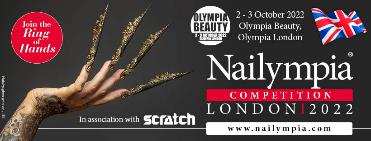 Bron: https://www.nailympia.com/
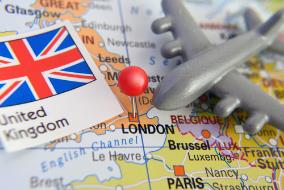 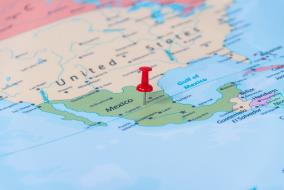 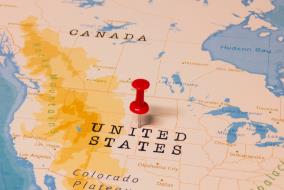 de editie
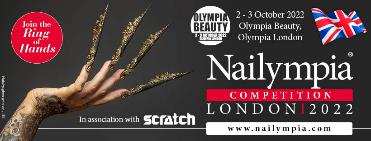 Bron: https://www.nailympia.com/
1e keer
2001
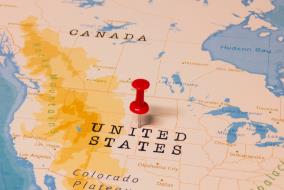 de reden
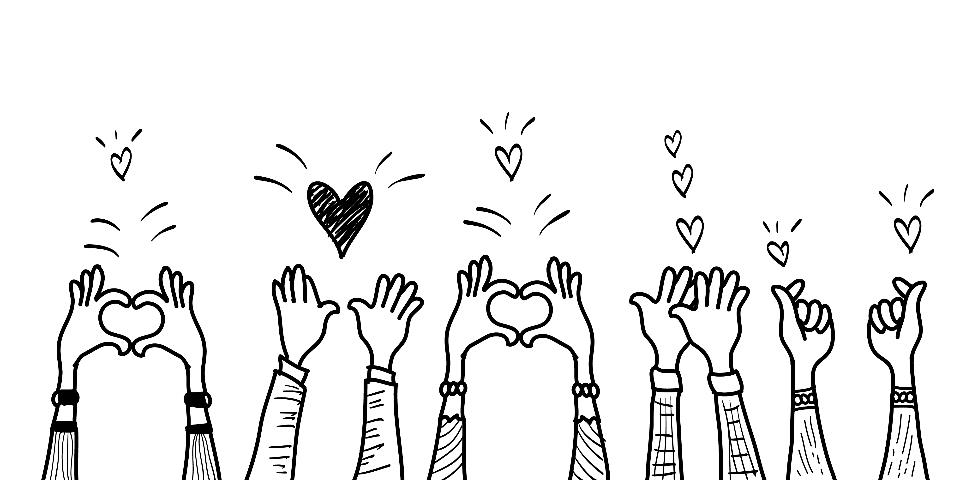 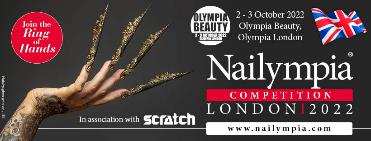 Bron: https://www.nailympia.com/
vertalen
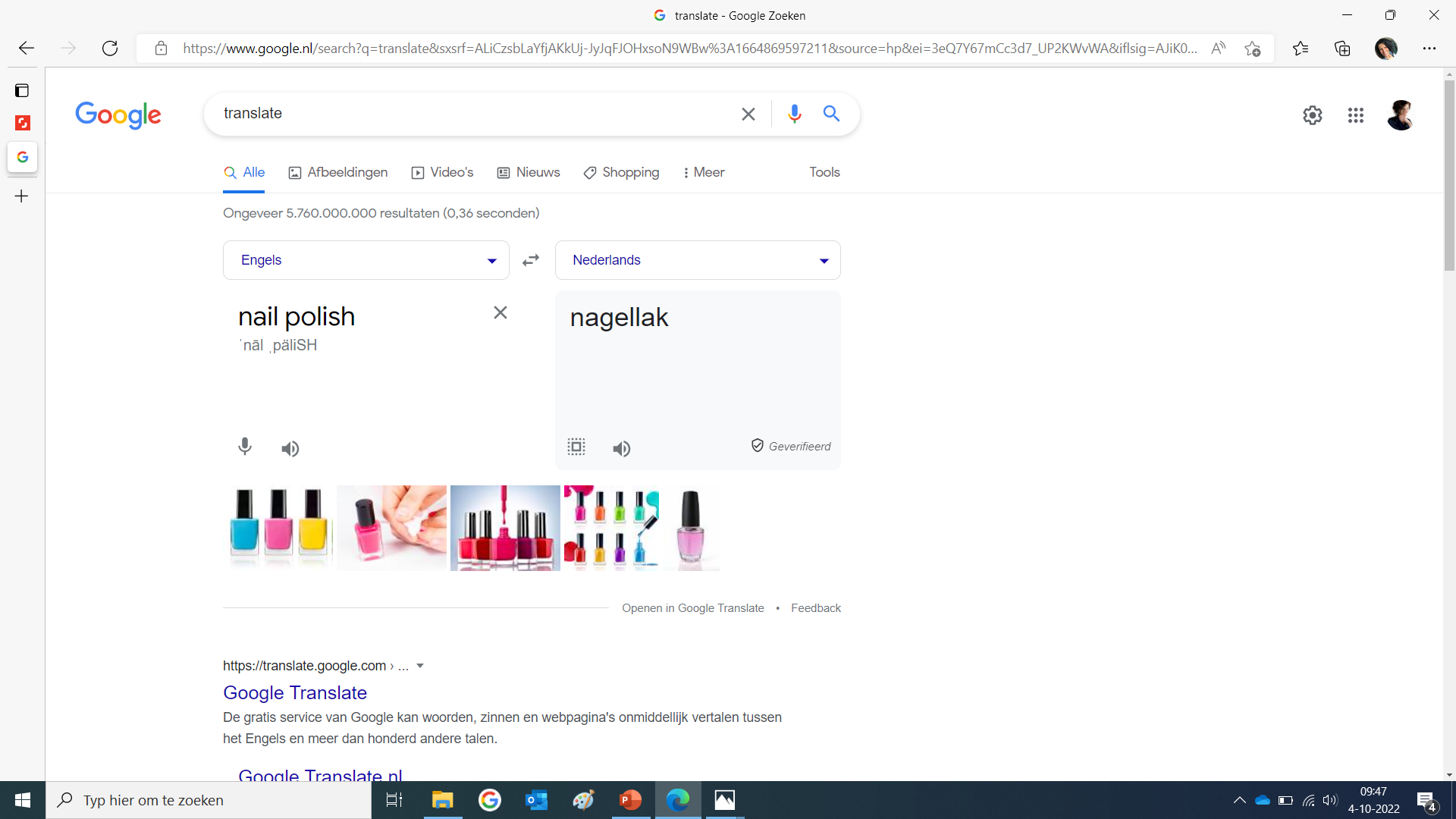 Op de woordmuur:
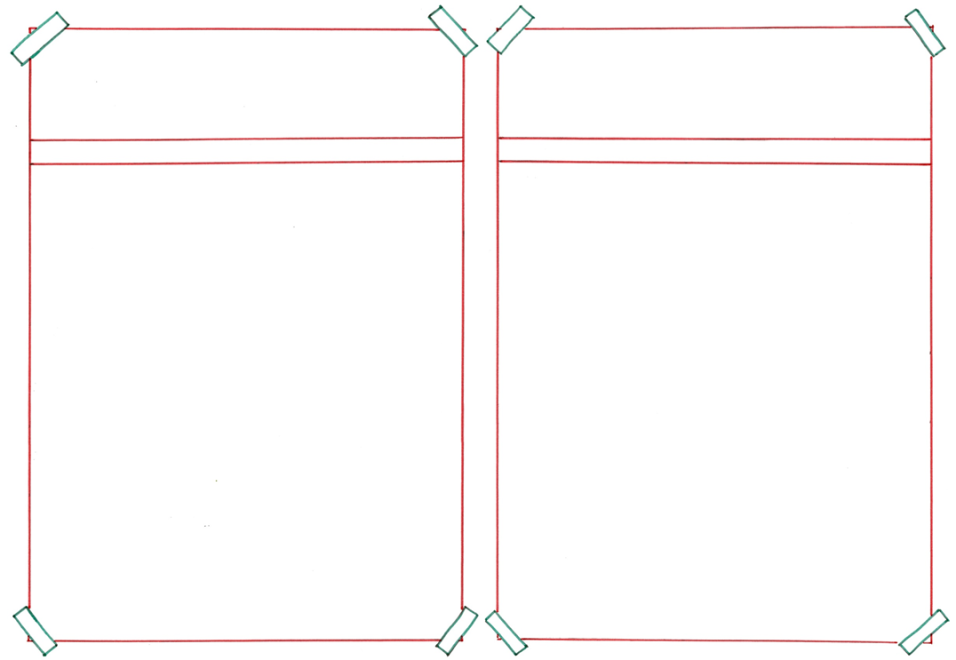 hooguit
ten minste
= niet meer dan 
 
 
 
 
  



Je kunt hooguit 10 nagels versieren.
= niet minder dan
  
 
 




 Er moeten ten minste 5 nagels worden versierd.
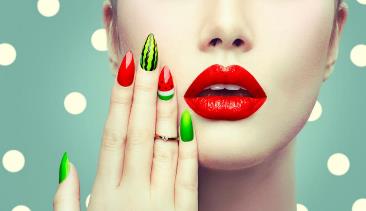 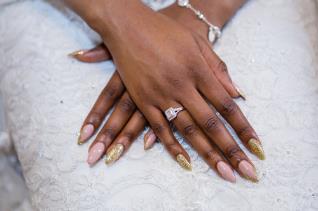 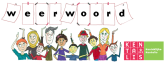 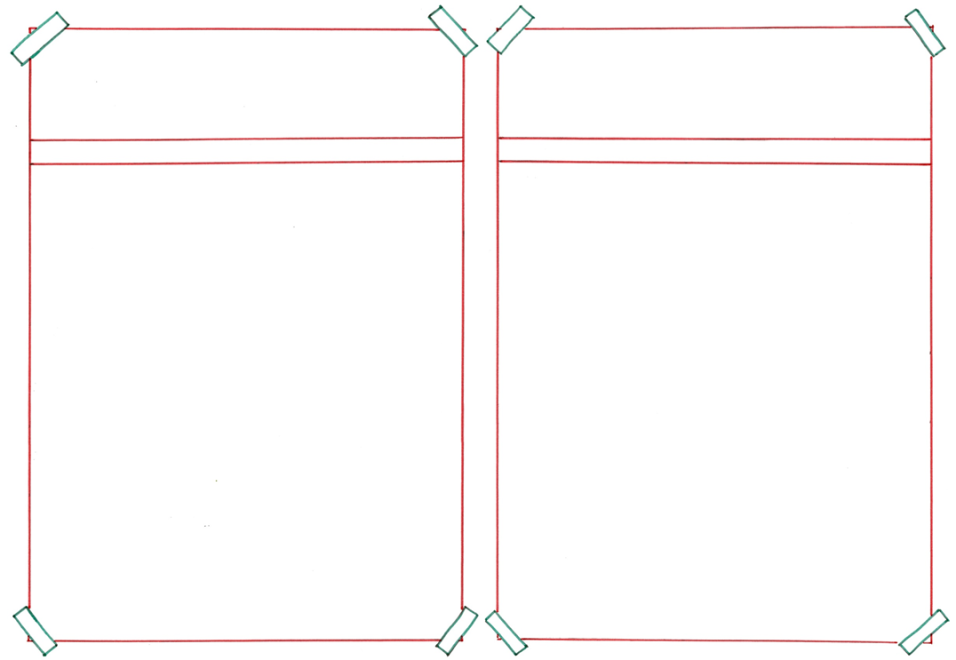 impopulair
populair
= iets wat veel mensen niet leuk vinden  
 
 





Iemand met rood haar uitlachen, is gelukkig impopulair geworden.
= iets wat veel mensen leuk vinden












Nailympia was zo populair, dat het ook op andere plaatsen in de wereld werd gehouden.
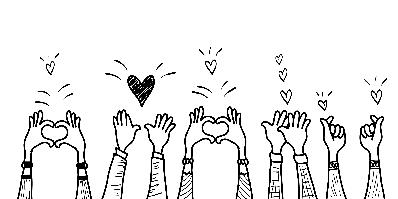 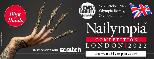 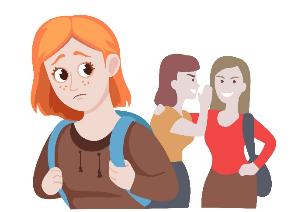 Bron: https://www.nailympia.com/
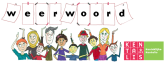 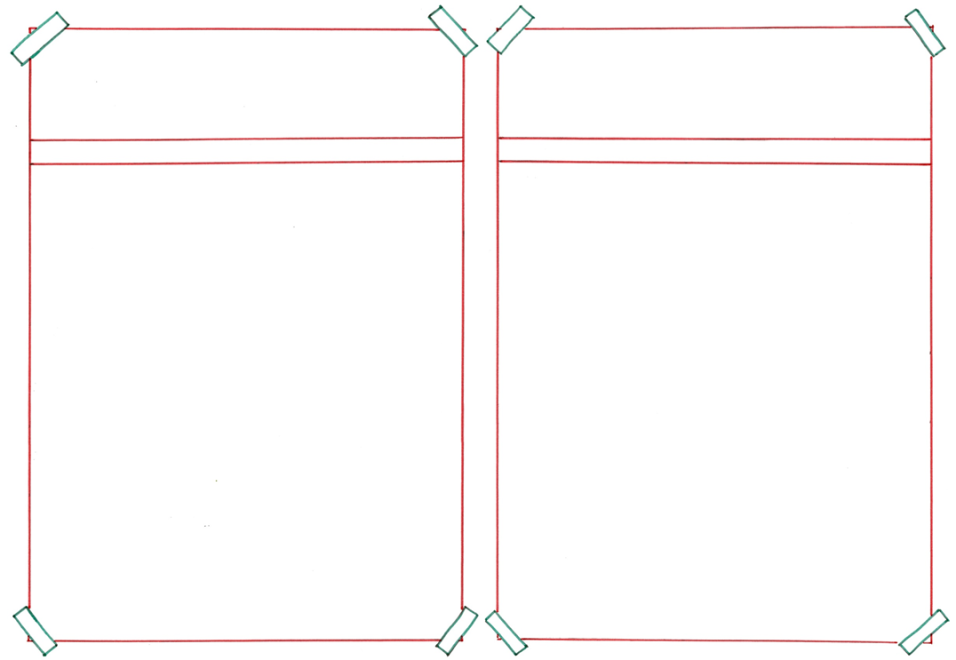 de reeks
de enkele
= de serie, de rij van dingen die op elkaar volgen

 
 




Hier is een reeks nagels gelakt.
= één
















Hij heeft een enkele nagel gelakt.
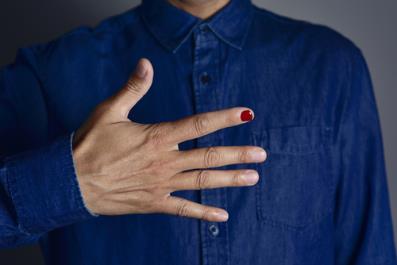 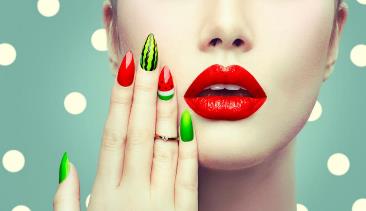 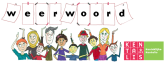 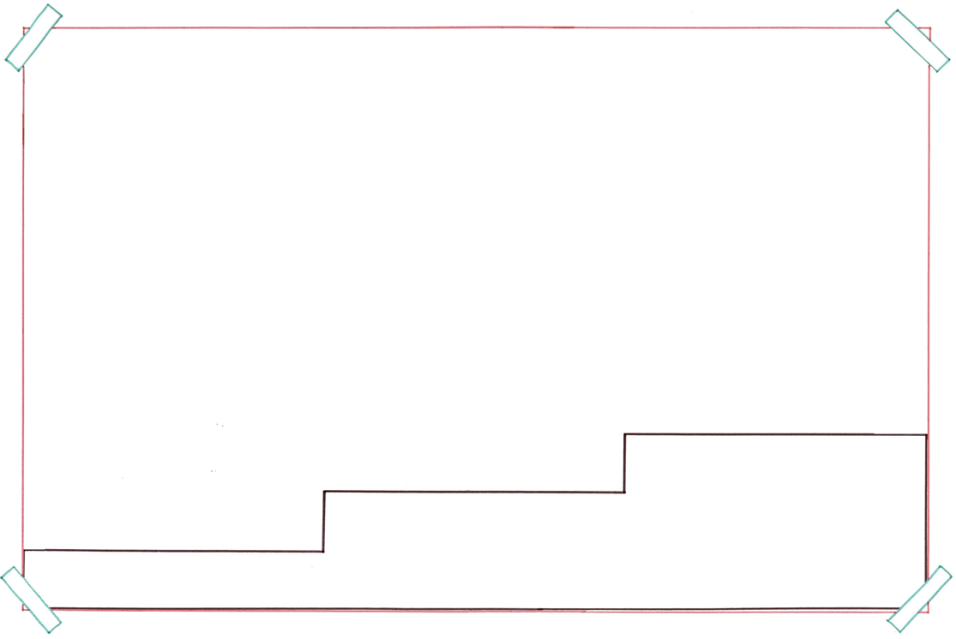 De volgende Nailympia is gepland in 2022. Ze zijn druk bezig met het organiseren, zodat het kan plaatsvinden in Engeland.
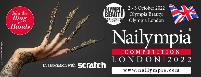 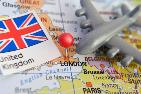 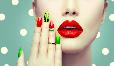 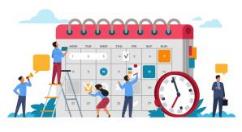 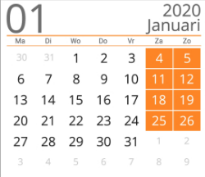 plaatsvinden
Bron: https://www.nailympia.com/
organiseren
= gebeuren
plannen
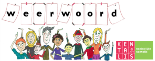 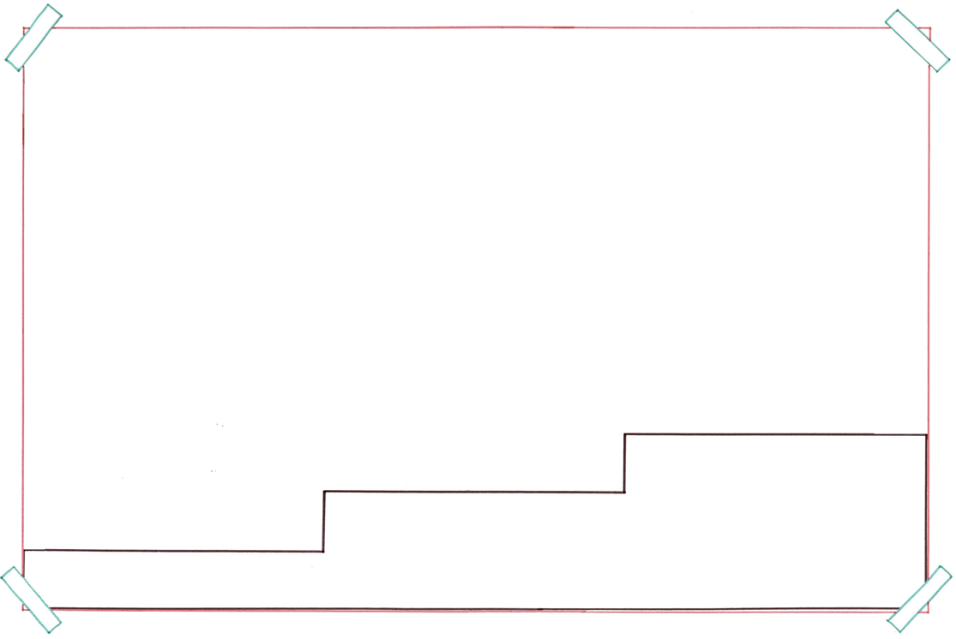 Bij het surfen op het internet ontdekte ik een interessante wedstrijd. Ik ben van plan de site van Nailympia te volgen.
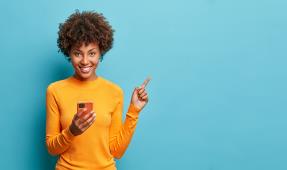 https://www.nailympia.com
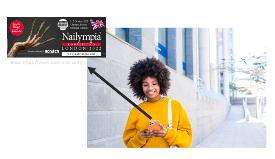 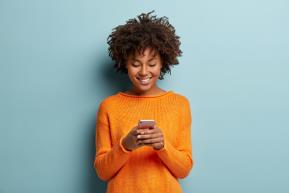 volgen
ontdekken
= regelmatig kijken
surfen
= te weten komen
= internetten
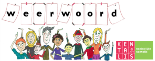 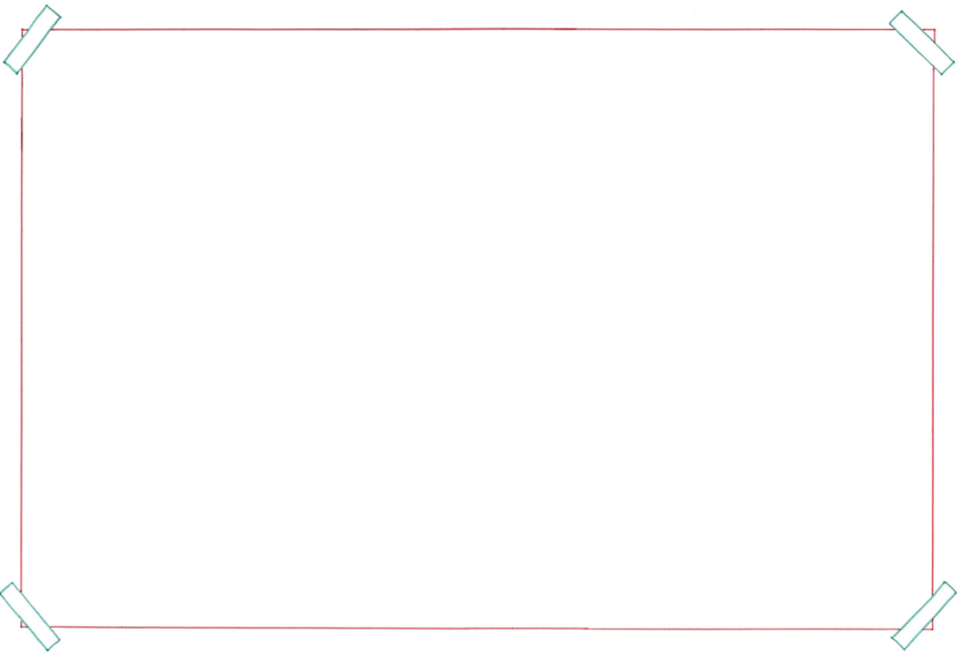 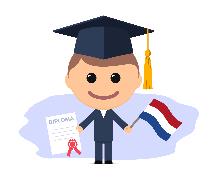 de diploma-uitreiking
uitreiken
= iets bijzonders aan iemand geven
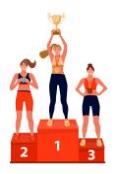 de prijsuitreiking
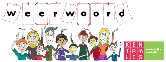 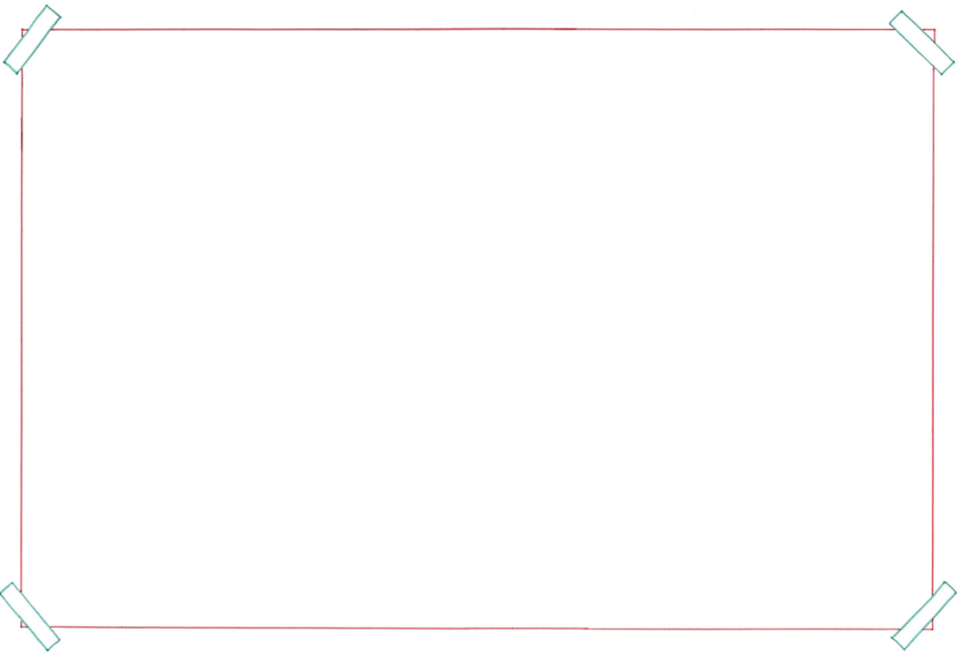 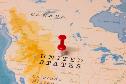 de 1ste editie Nailympia
de editie
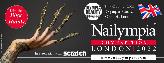 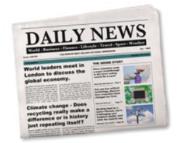 = de aflevering
Bron: https://www.nailympia.com/
de kerst-editie
de laatste editie van de krant
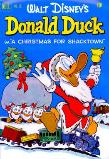 https://en.wikipedia.org/wiki/A_Christmas_for_Shacktown#/media/File:Shacktown.jpg
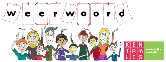 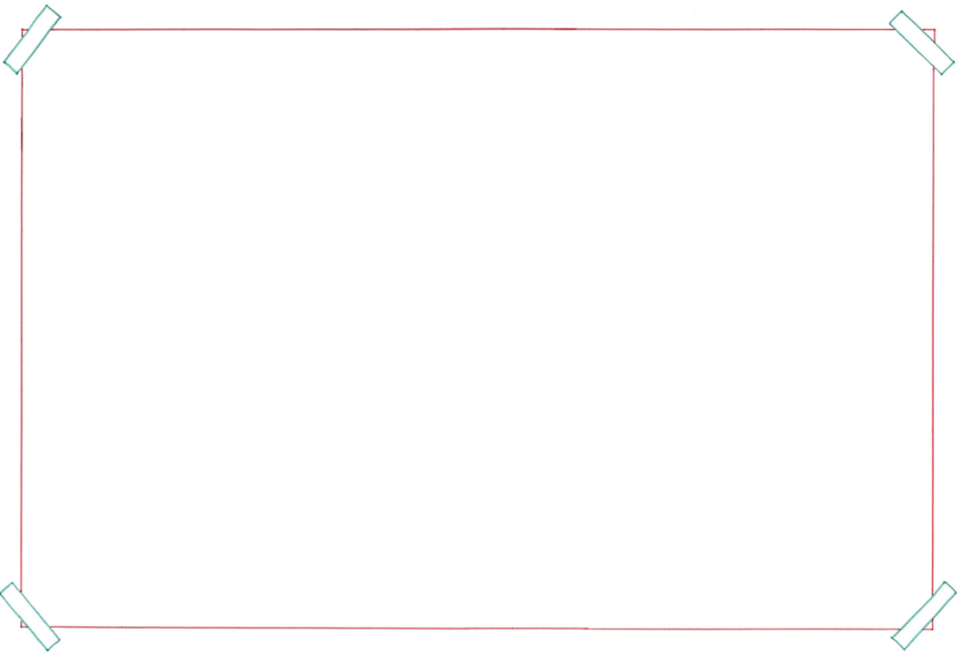 de vertaling
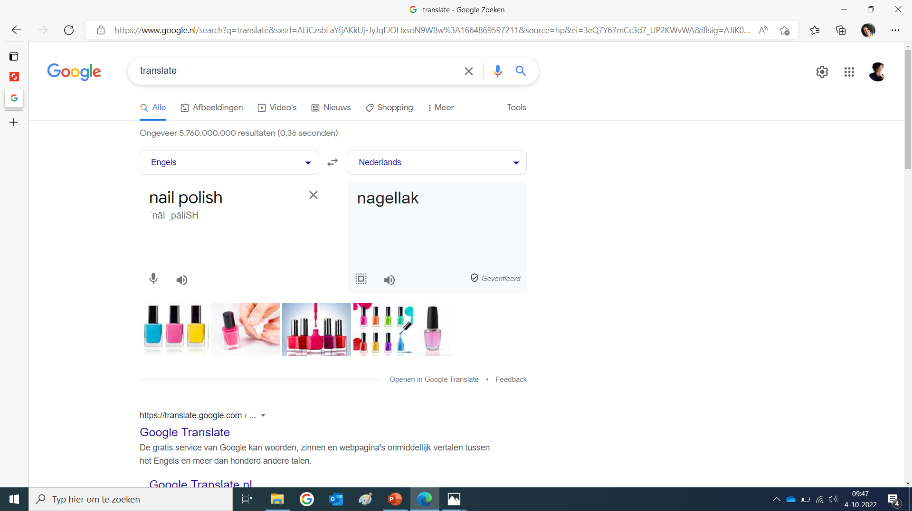 vertalen
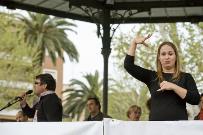 = in een andere taal zeggen of schrijven
de tolk
de taal
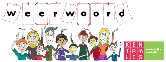 centraal staan= het belangrijkst zijn
Bij de Nailympia staat het versieren van nagels centraal.
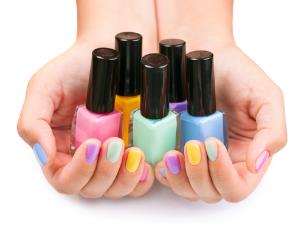 de reden= waarom je iets doet
De reden dat Nailympia ook in Engeland en Mexico werd gehouden was de populariteit.
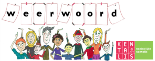